КГУ «Молодёжненская средняя школа»Достижения учителя химии – биологииБоргуль  Игоря Фёдоровичаза 2016 – 2017 уч. год
Учитель II-категории.
Общий стаж работы 16 лет;
стаж работы по специальности 10 лет;
учёная степень  бакалавр биологии.
Открытый урок биологии в 11 «Б» классес применением семи модулей обучения.Тема урока: «Эволюция живых организмов»
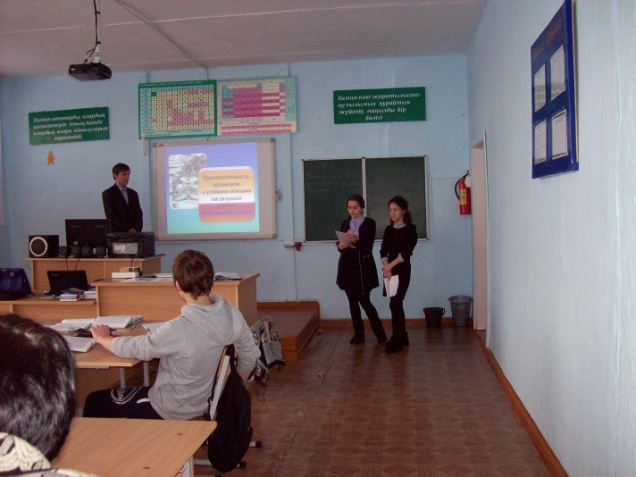 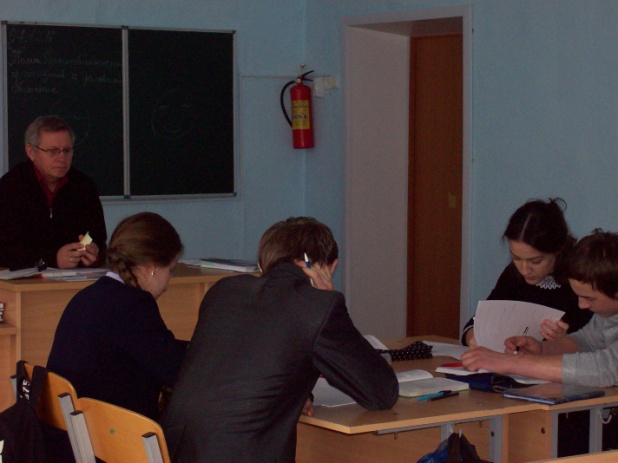 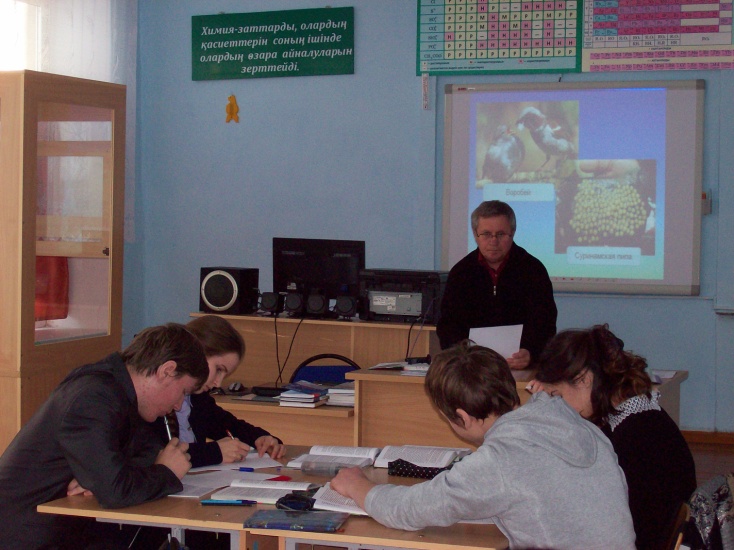 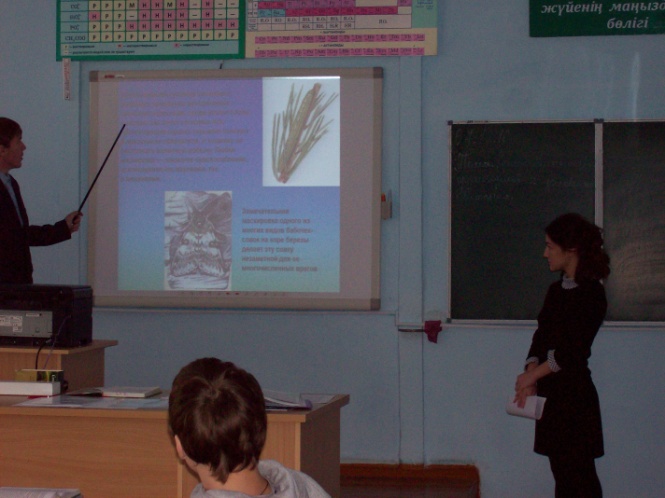 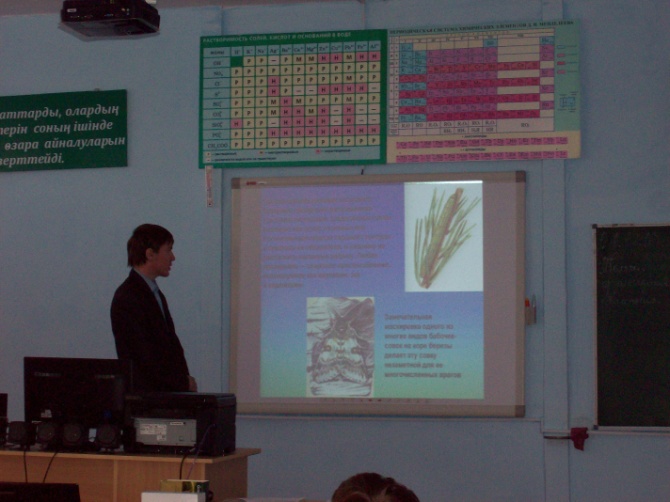 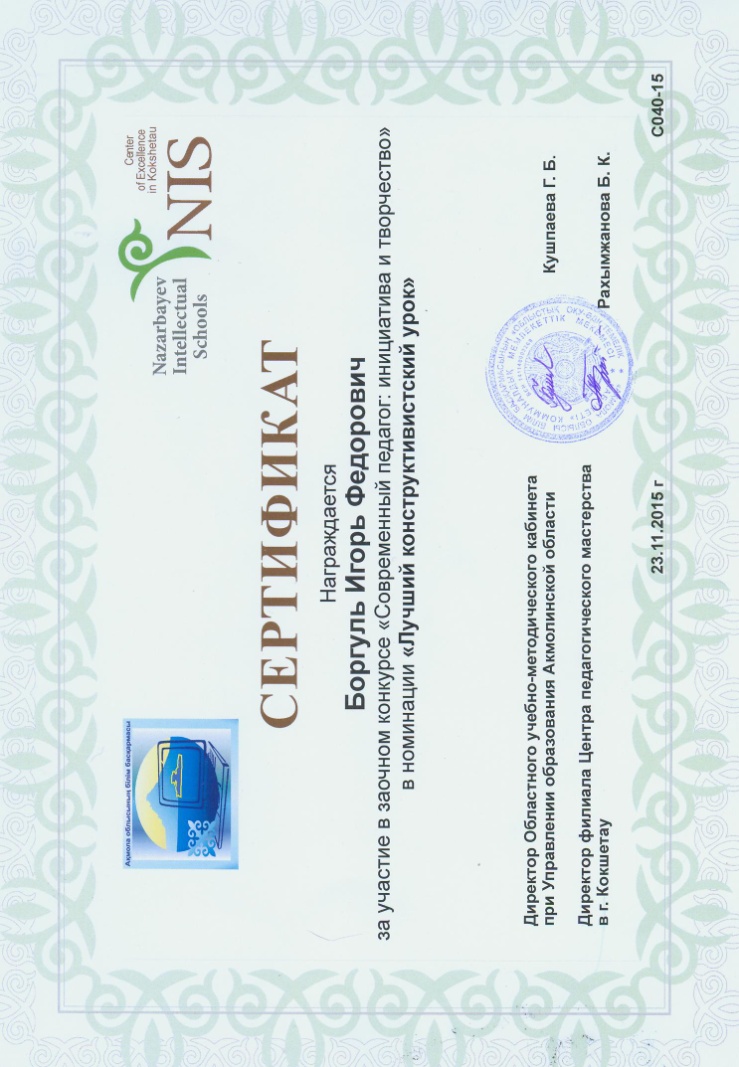 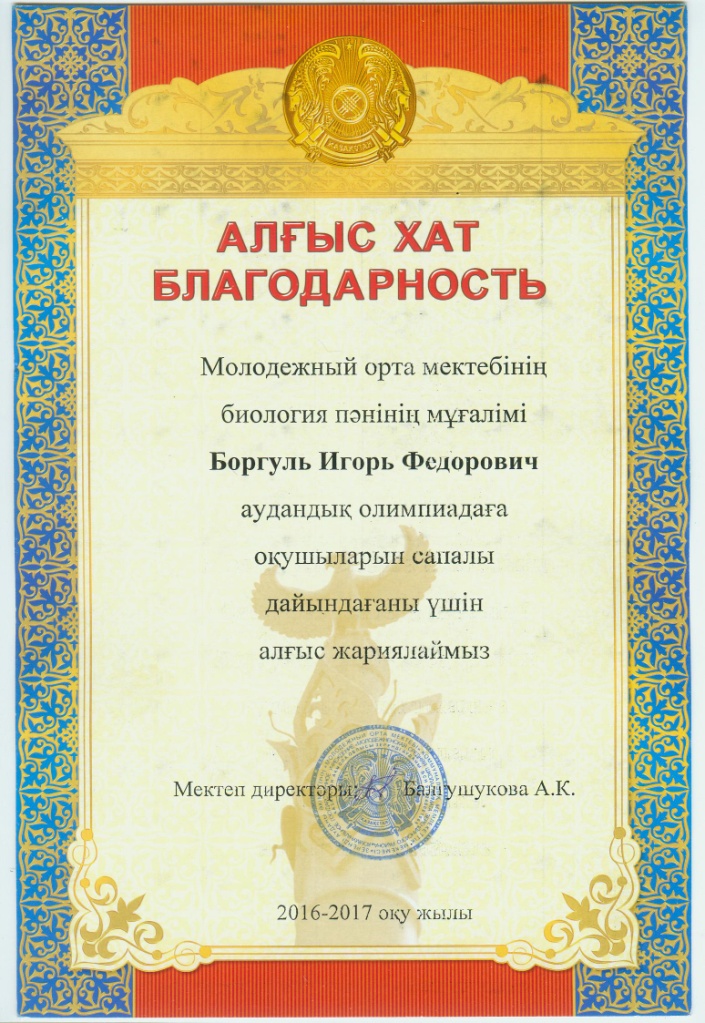 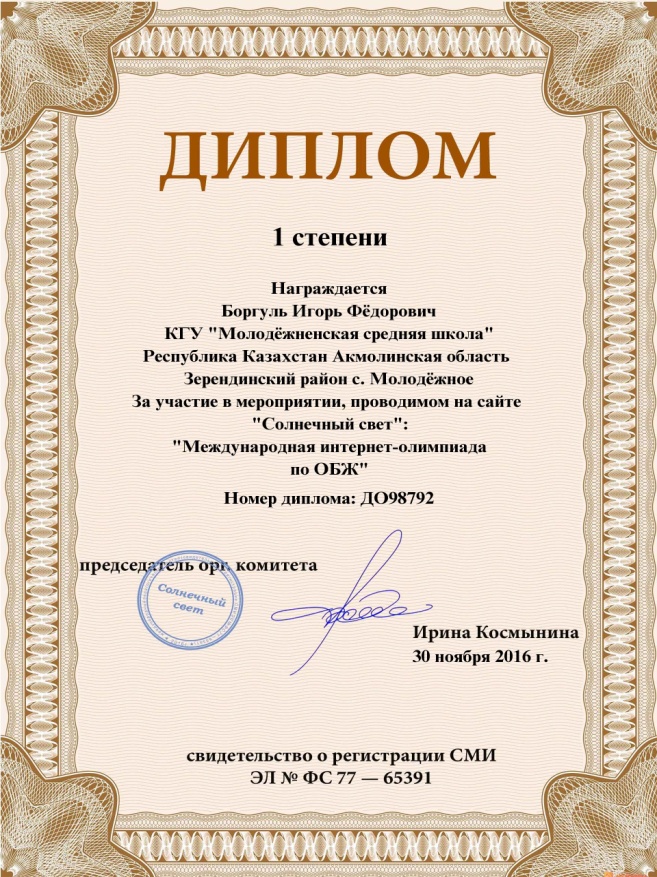 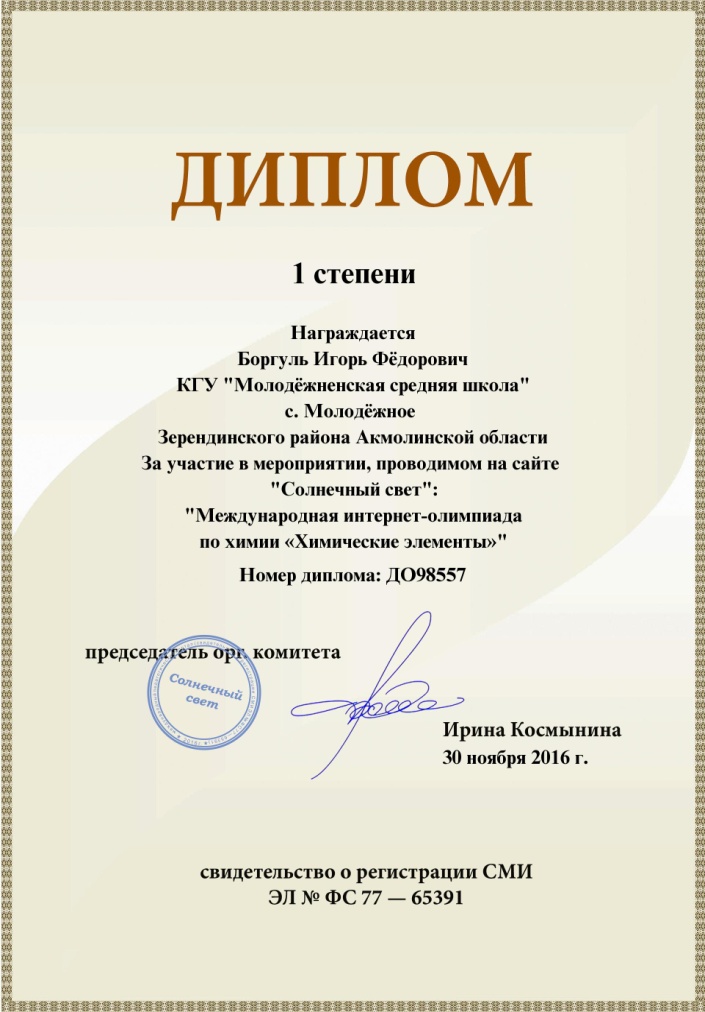 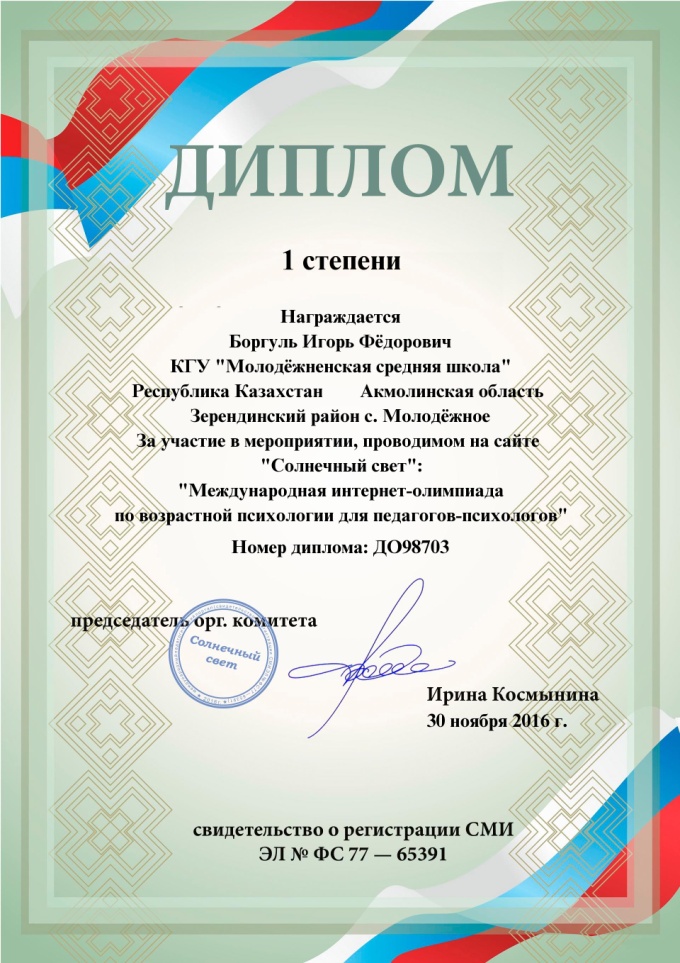 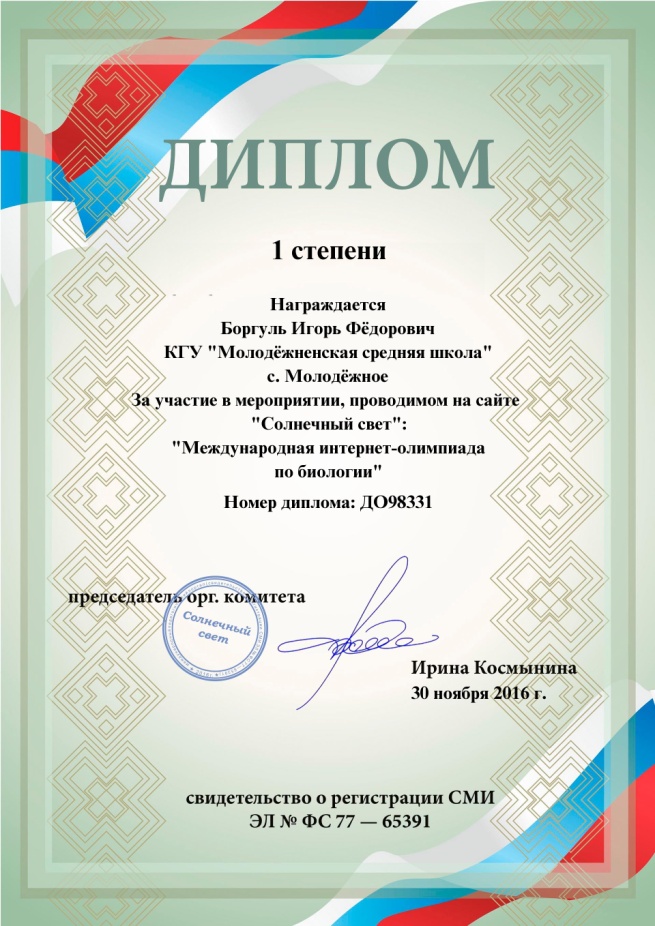 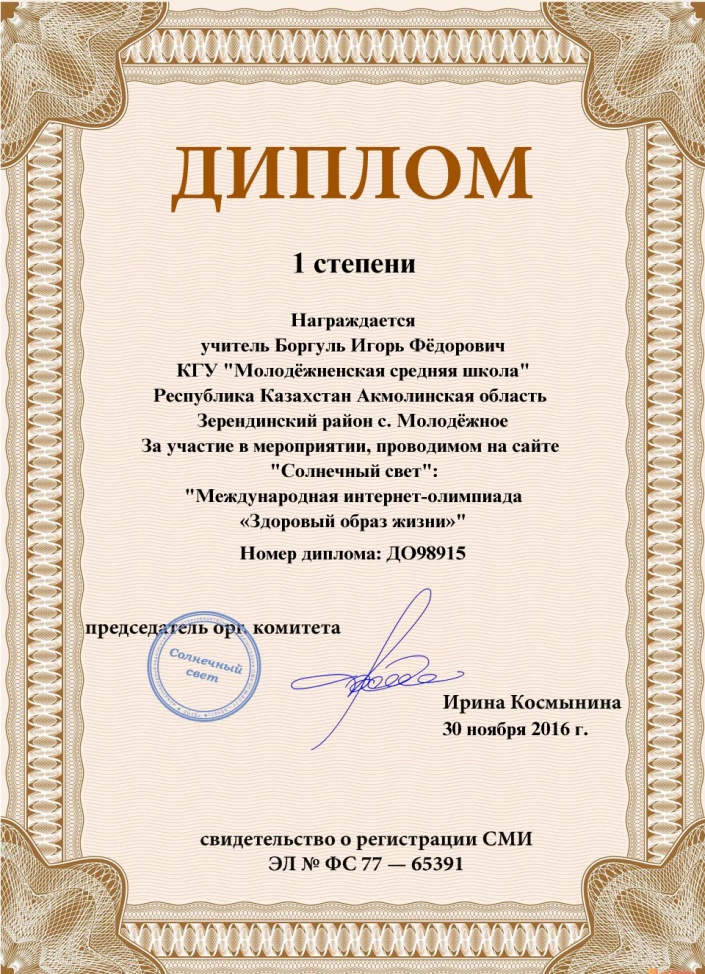 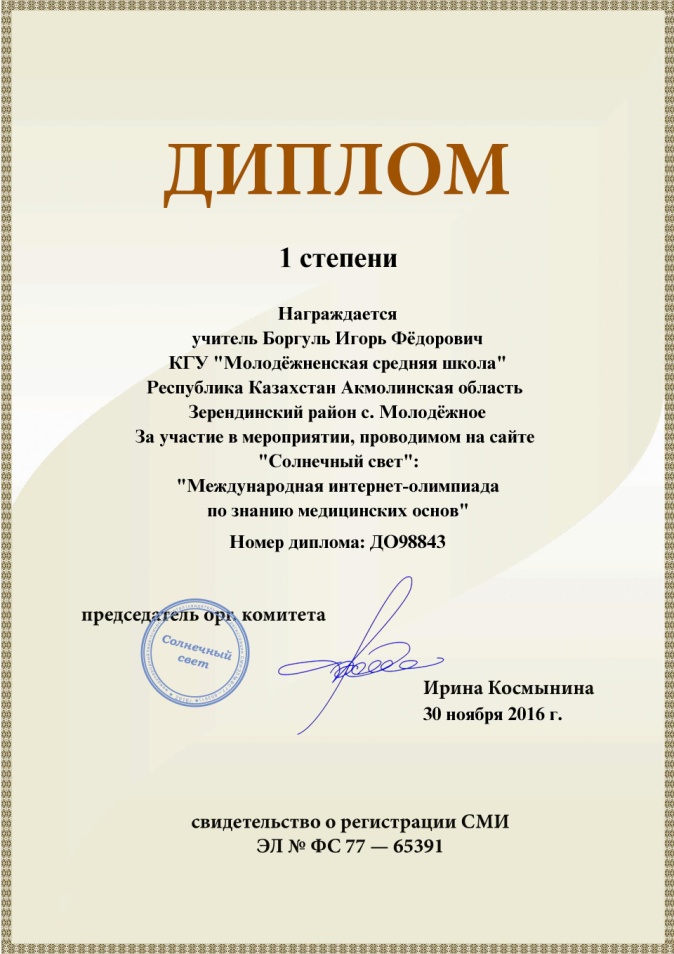